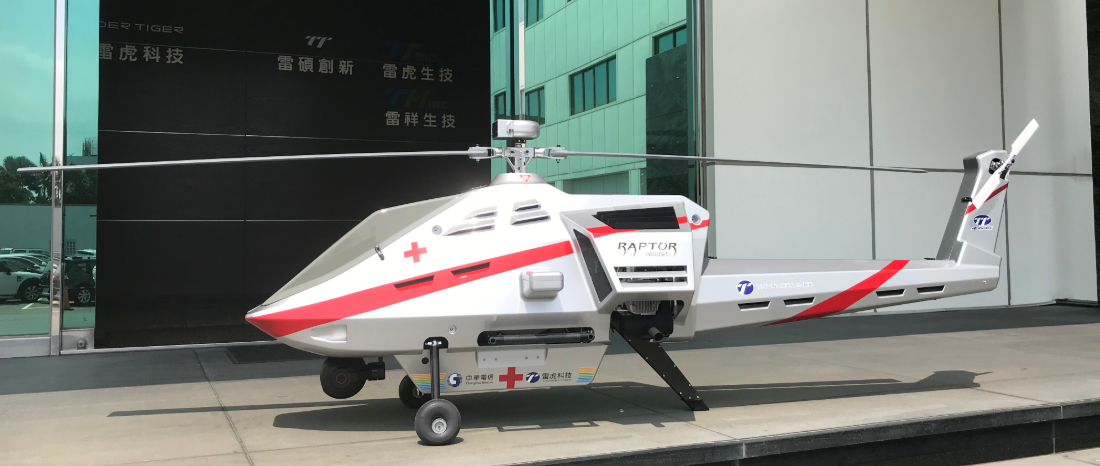 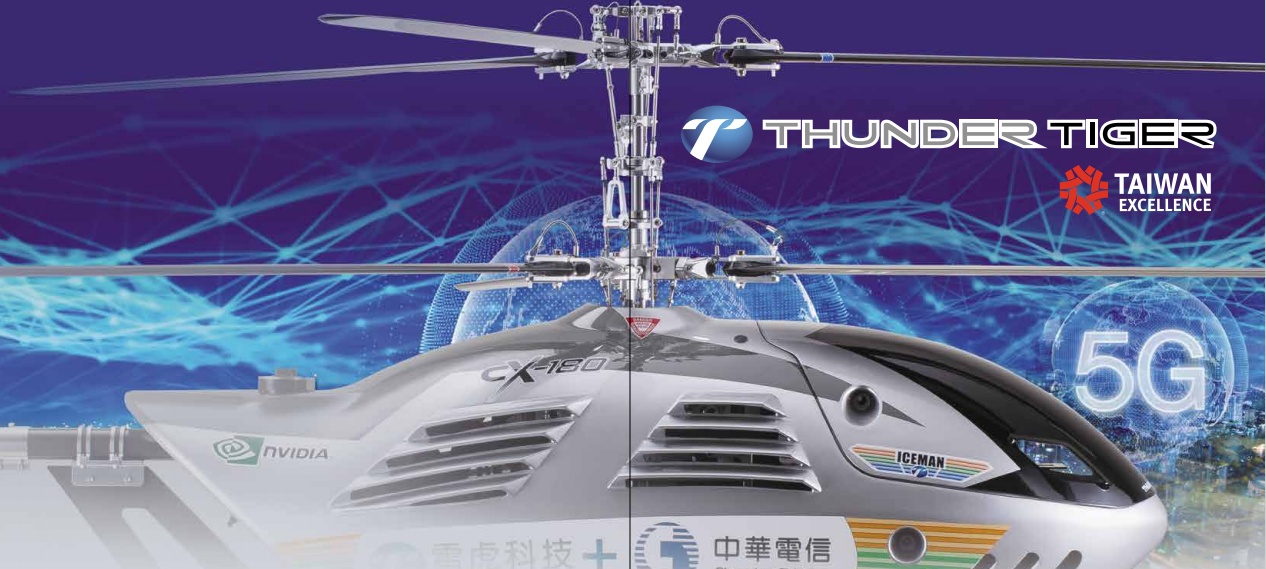 https://youtu.be/izmbLGrBWTk
2021法人說明會
https://youtu.be/TkR6jBBrLTk
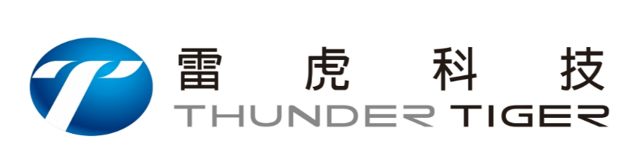 December 22 , 2021
2
一、雷虎簡介
二、未來展望
三、2021財務概況
3
雷虎簡介
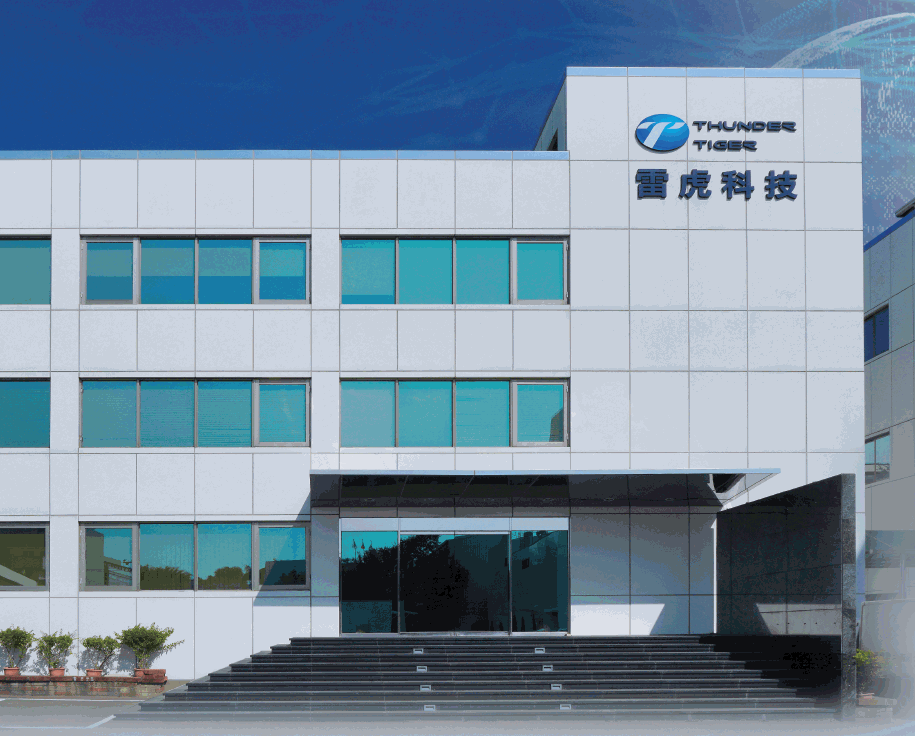 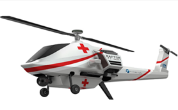 雷虎科技集團Thunder Tiger Group
雷虎科技代號:8033 (上市)
創立:1979 股本: 13億

雷虎生技代號:6493 (興櫃)
創立:2012 股本:2.4億
全球集團人數: 200人 
(台灣170 美國30人)
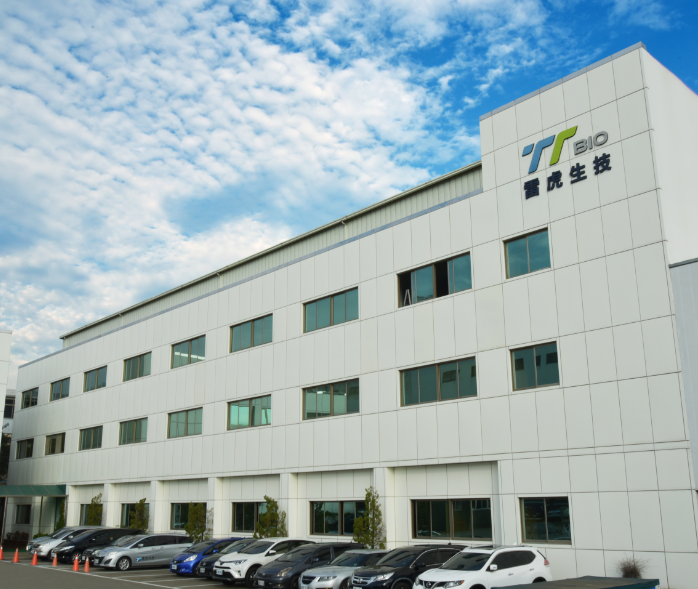 台中工業區廠商協進會會員
公司地址：
台中市西屯區
工業區六路七號
董事長陳冠如現任國票創投董事長英國倫敦政經學院碩士美國卡內基美隆大學學士
總經理蘇聖傑
歷任耐斯集團投資長
美國波士頓大學碩士
國立台灣師範大學學士
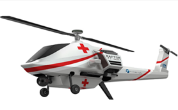 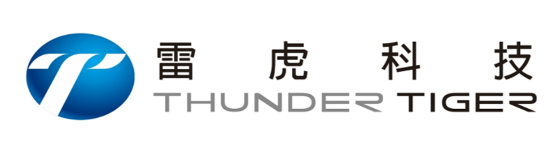 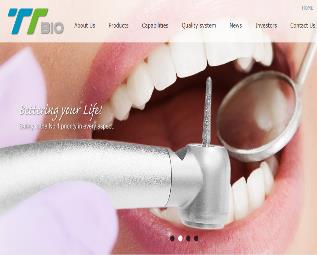 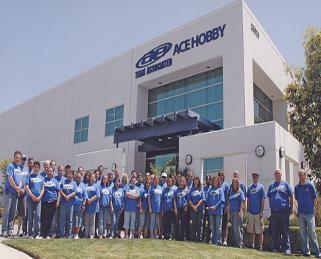 雷虎科技
台中工業區
雷碩創新
桃園市龜山區
無人載具研發製造、高精度金屬精密加工技術、擁有專業的開發、設計、技術及品保部門
生產設計遙控模型產品
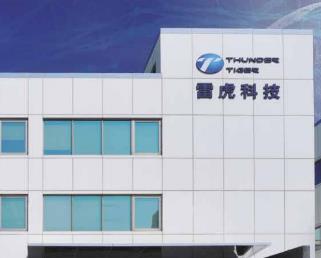 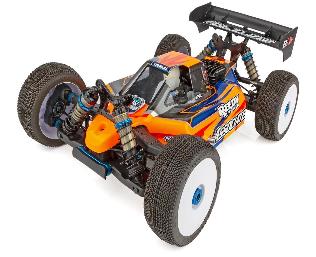 雷虎生技
台中工業區
ASSOCIATED ELECTRICS

Lake Forest, California
生產及銷售高低速牙鑽機、電動牙鑽機、自動牙鑽機保養機及相關週邊零配件之醫療器材
興櫃股票代號: 6493
美國50年歷史遙控賽車品牌 、自有通路行銷全世界
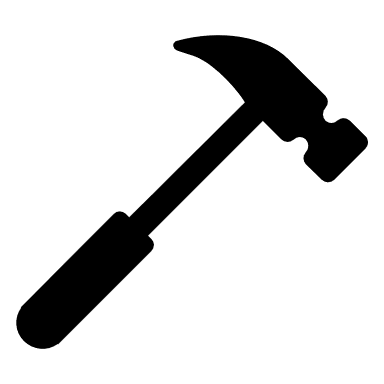 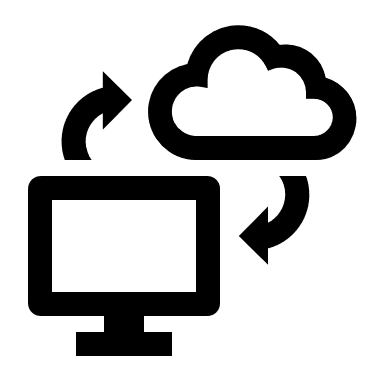 2000年起進行轉型,力拼由傳統精密加工製造升級智慧機械製造
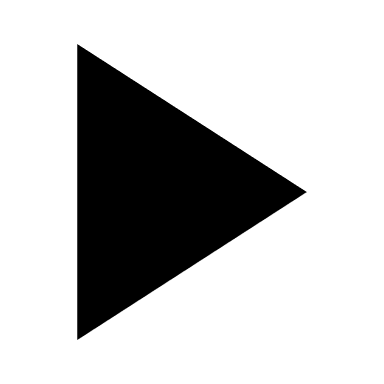 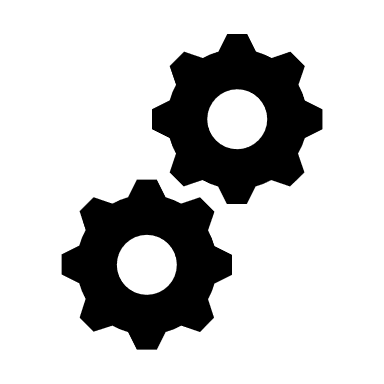 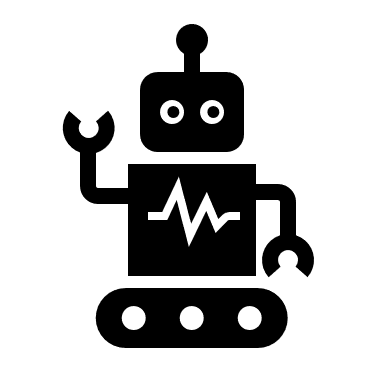 積極投入
醫療器材及
無人載具製造研發
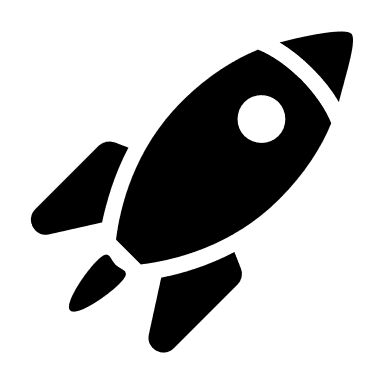 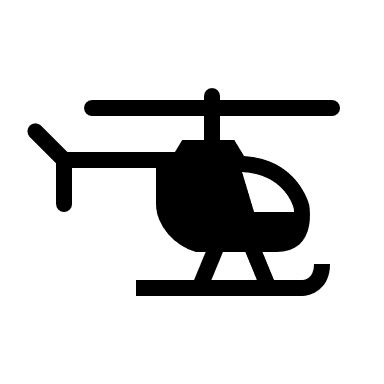 重點營業項目:無人載具研發製造、高精度金屬精密加工技術
醫療器材研發製造(包含體外震波治療儀、高低速牙鑽機、電動牙鑽機、自動牙鑽機保養機及眼科產品)
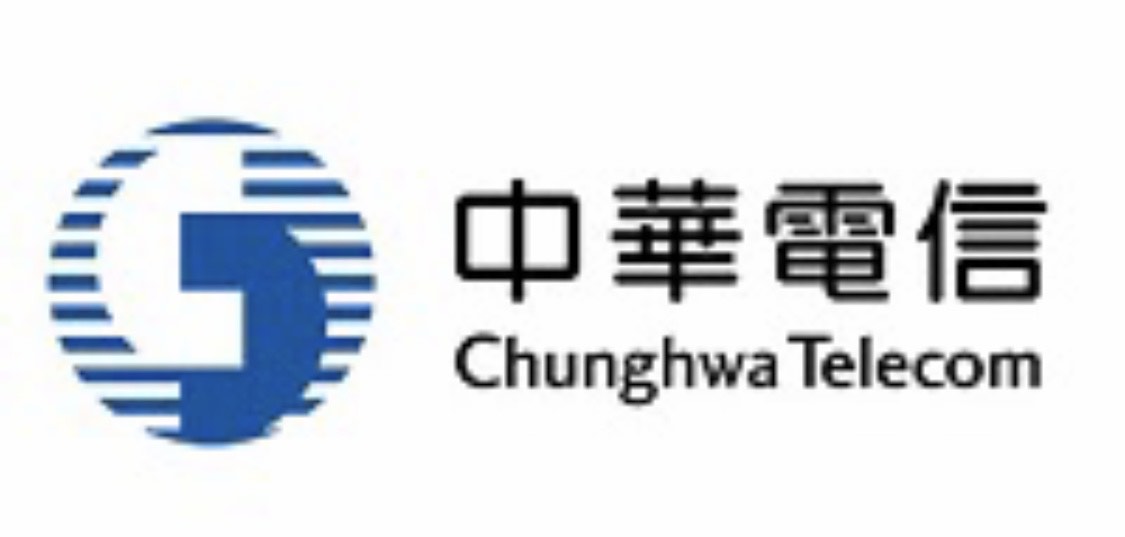 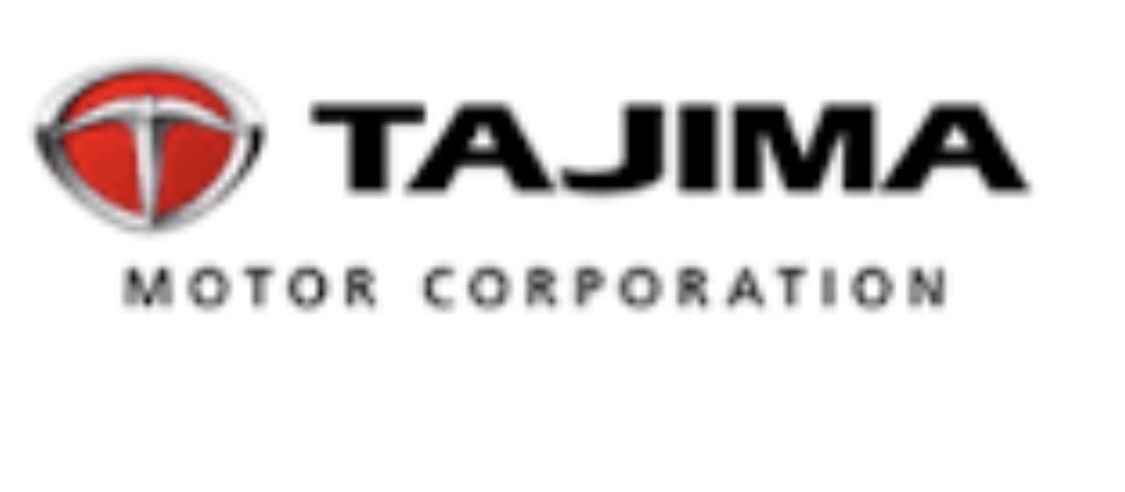 重量級客戶:中華電信,美國漢瑞祥,美國嬌生集團,日本Tajima,聯興儀器,翔宇醫療等
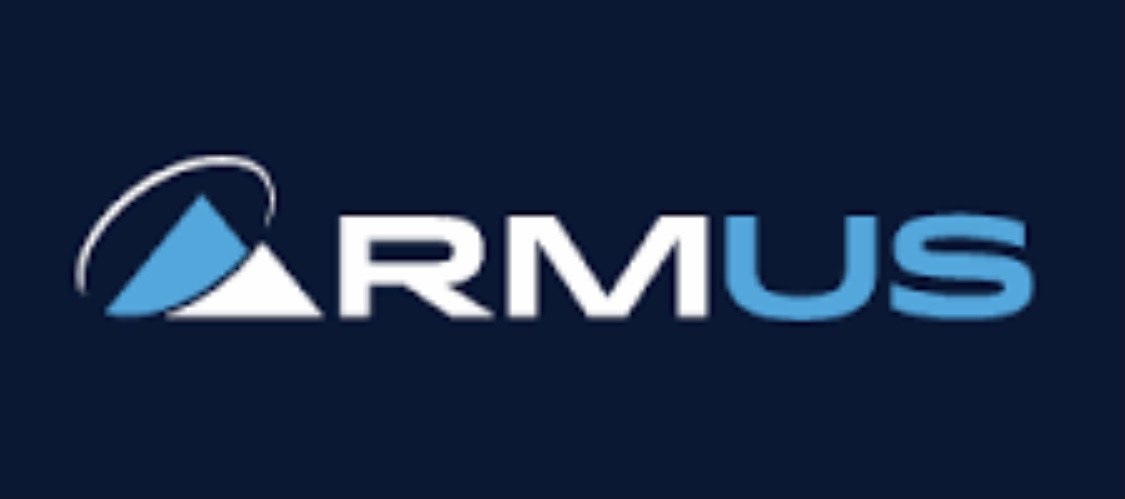 美國最大牙醫通路商,年營業額110億美金
美國大型醫療保健及器材商,年營業額825億美金
台灣最大物理治療通路商
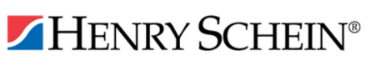 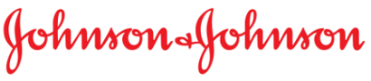 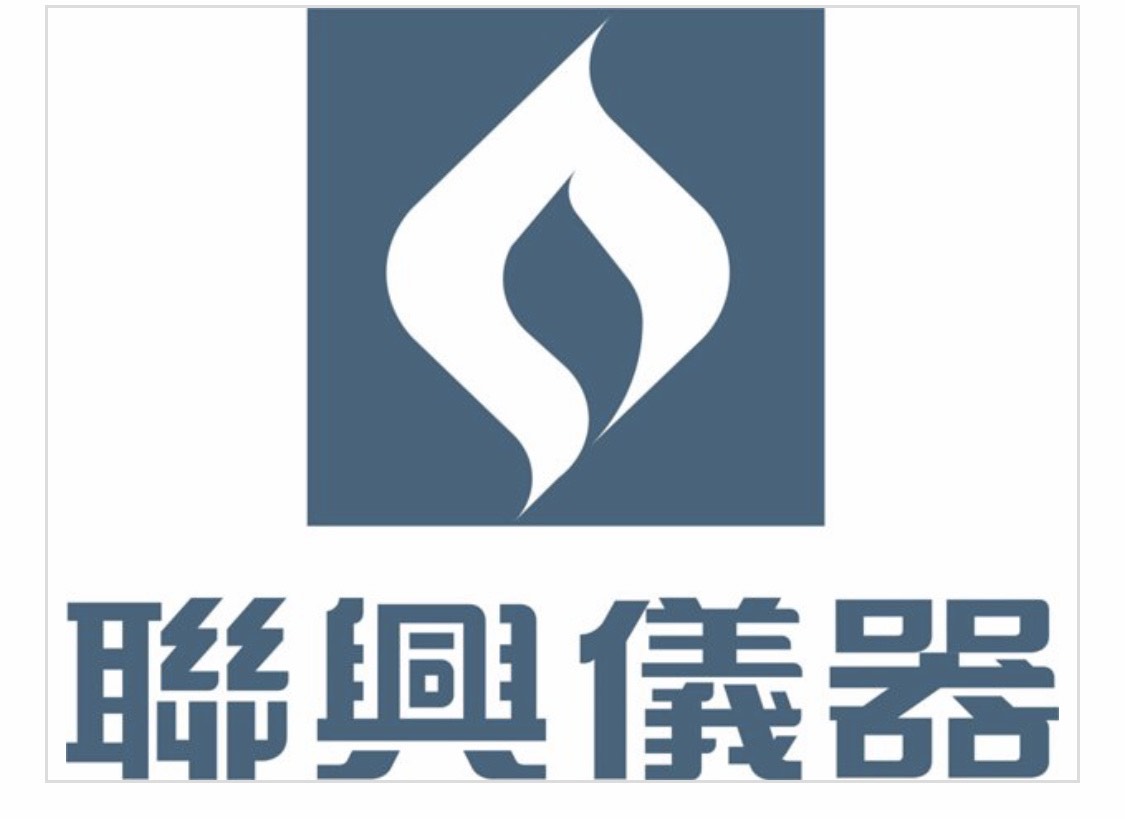 生產製造流程
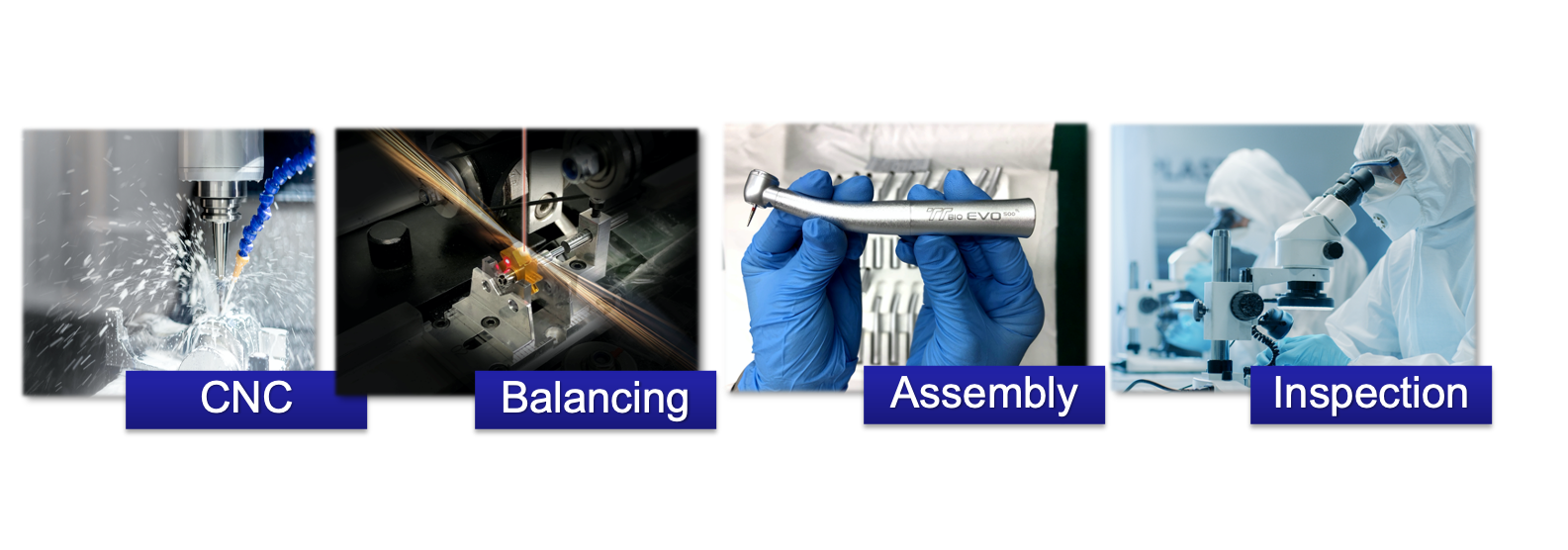 代表性無人載具產品及
獲獎榮譽
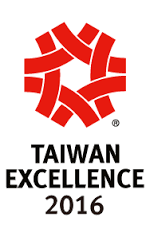 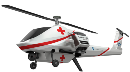 2021
緊急醫療物資運輸
無人直升機
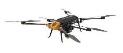 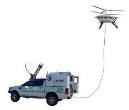 2020長滯空氫燃料
電動無人機精品獎
歷年榮獲38次台灣精品獎
5次金質獎與5次銀質獎
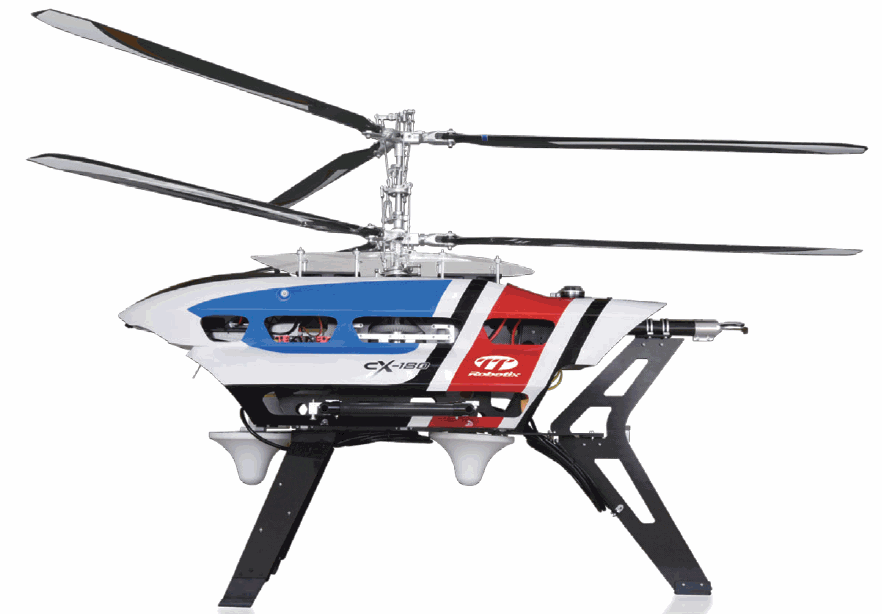 2020緊急空中基地台
系統精品獎
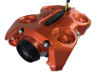 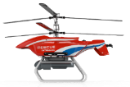 2019年空中基地台
無人機精品獎
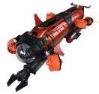 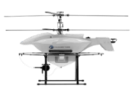 2020海龍號聲納掃描
八軸水下機器人銀質獎
2018年空中熱影像雷達偵測搜救無人機銀質獎
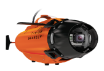 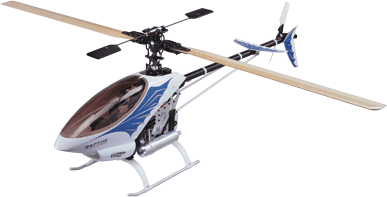 2017年農業無人機精品獎
2019年海龍號加長型水下探勘六軸無人潛水艇金質獎
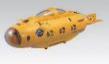 2016年海狼號潛艇銀質獎
2001年60級競賽直升機金質獎
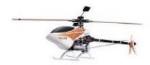 2010年海神號潛艇金質獎
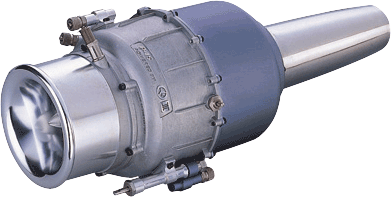 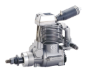 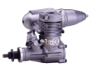 3
1999年30級競賽直升機金質獎
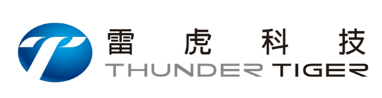 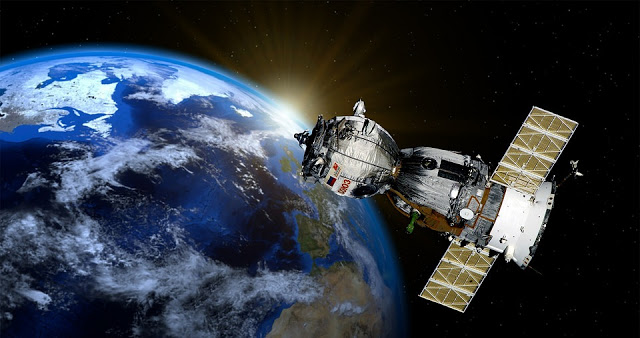 航太軍工級
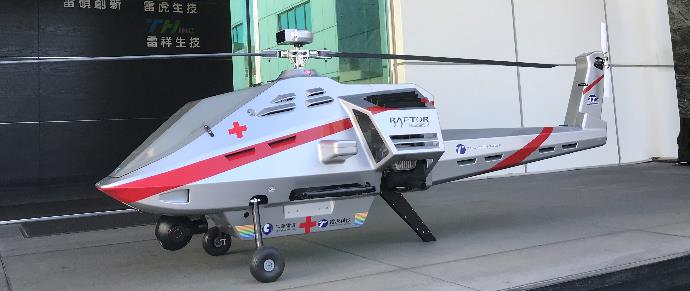 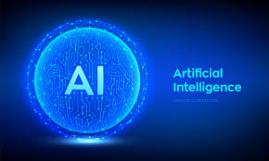 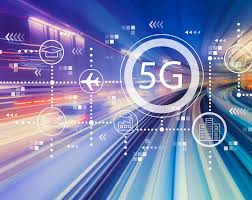 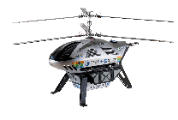 工業級
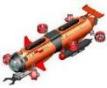 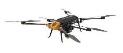 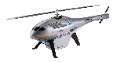 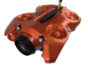 UAV Roadmap
消費級
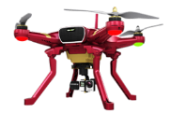 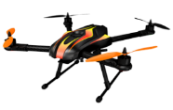 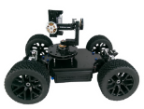 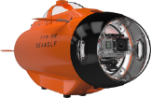 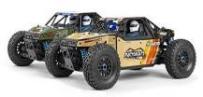 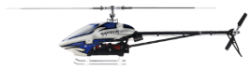 5
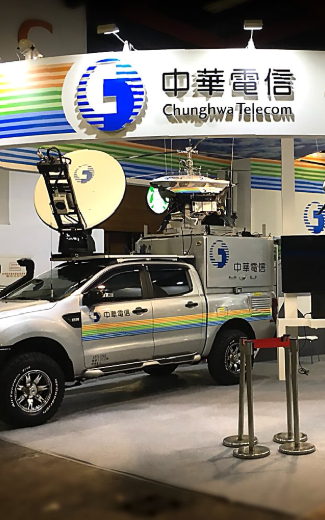 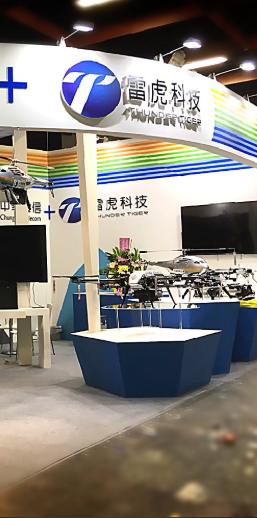 與中華電信合作項目
無人載具與5G通信技術之創新應用領域進行合作包括:
無人載具基地台	
醫療暨貨物運輸	
安全救災防禦監控
無人機隊巡檢
無人機飛航管理(UTM)系統
全自控非視線無人機	
共同參與國內外相關展覽(航太展、電信展...等)拓展商機
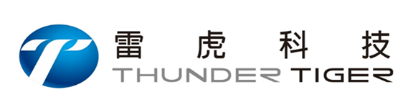 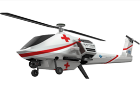 CX-180搭載小型基地台(small cell)
無人機升空100M
訊號可涵蓋範圍約35KM
採繫留式續航時間可達6~8小時
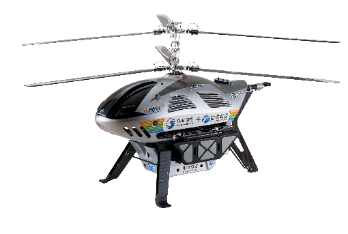 中新二號衛星
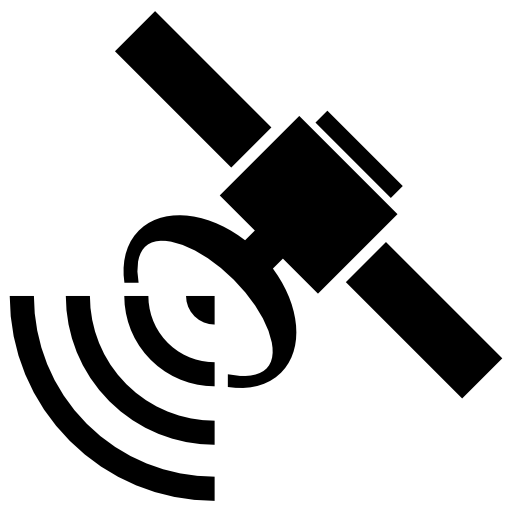 中繼通訊
T-150 搭載Repeater(採無繫留)
可延伸行動訊號涵蓋
4G/5G基地台
Small cell
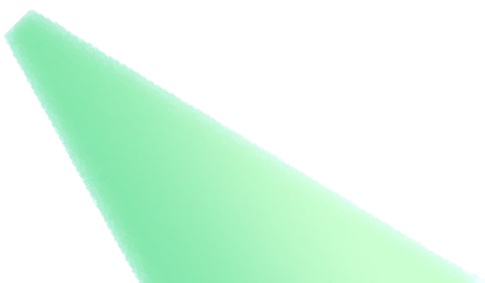 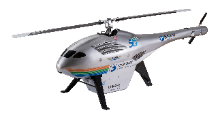 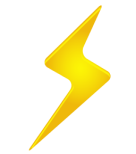 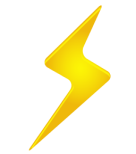 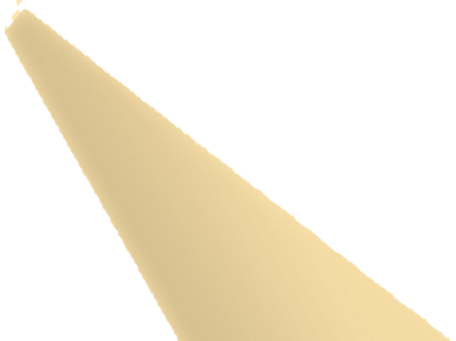 轉發器
Repeater
https://youtu.be/izmbLGrBWTk
中華電信
衛星地面站
及監控中心
空拍影像
即時回傳
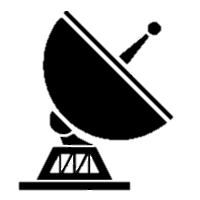 光纜
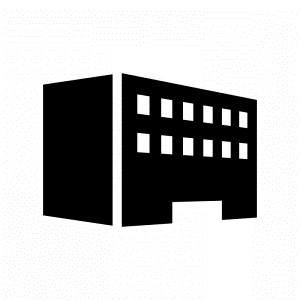 電力線
無人機升空後
訊號涵蓋範圍
延伸行動訊號涵蓋範圍
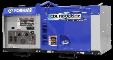 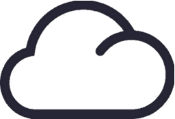 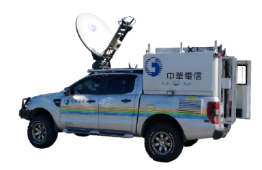 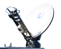 發電機
衛星移動車
行動電話
核心網路
地型、建物
災害阻檔訊號
災區2(無行動電話訊號)
災區1(無行動電話訊號)
無人機空中基地台系統
15
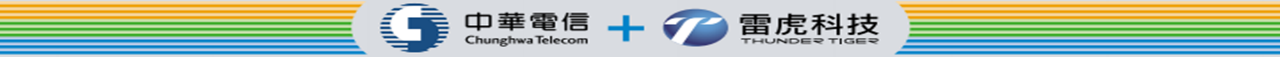 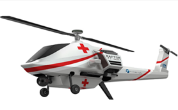 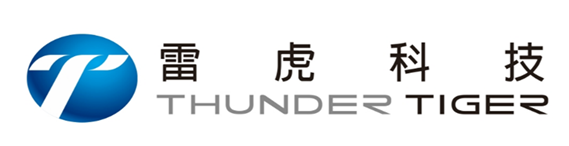 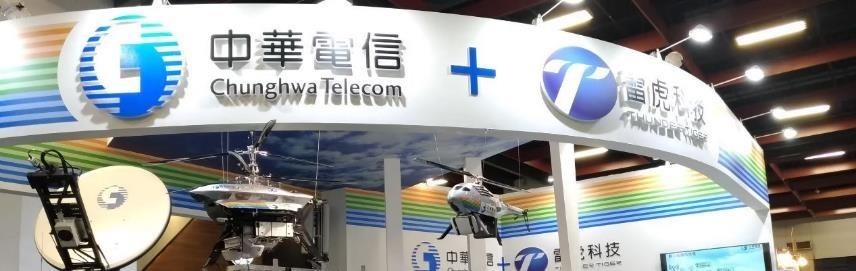 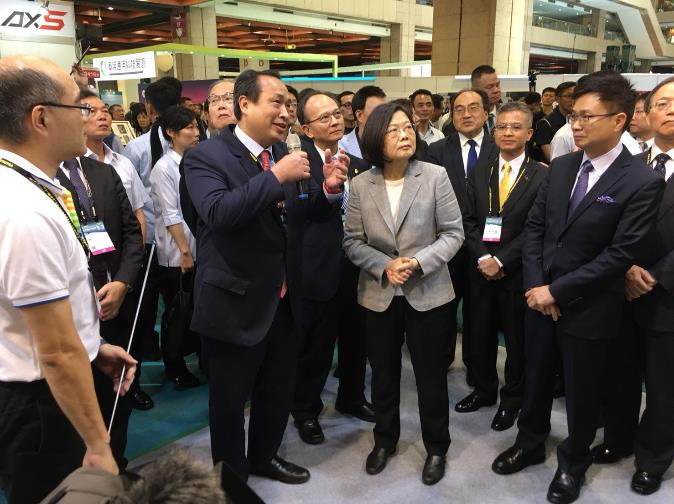 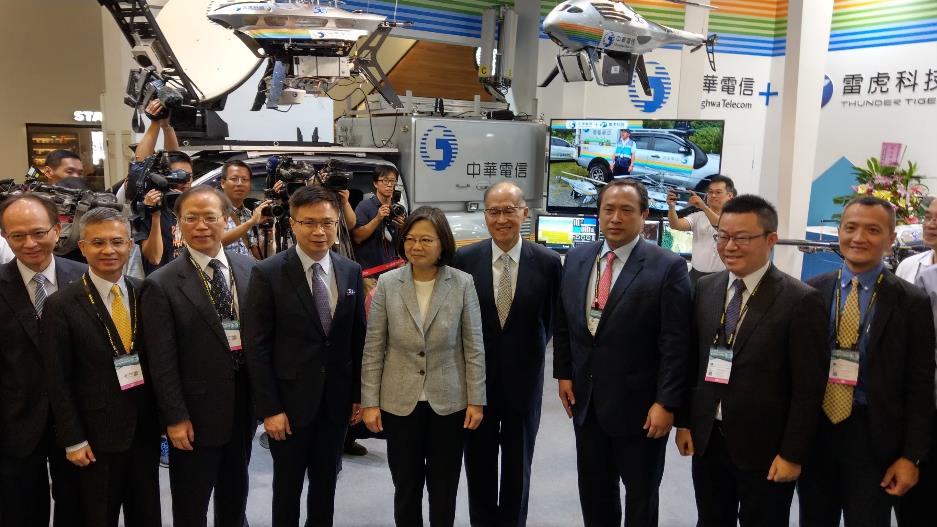 航太暨國防工業展
2019.8
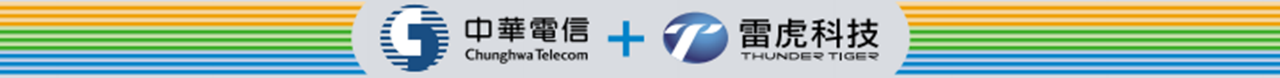 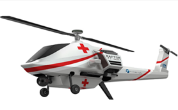 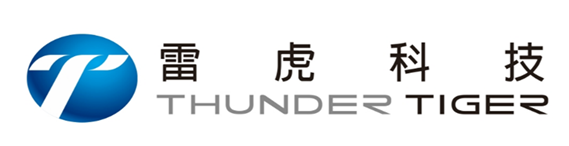 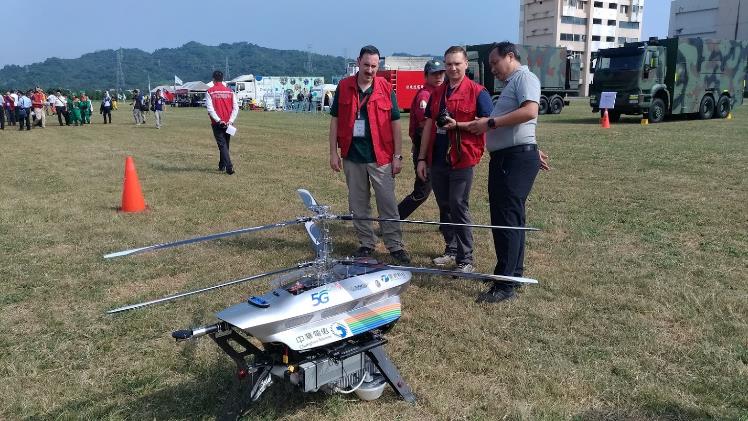 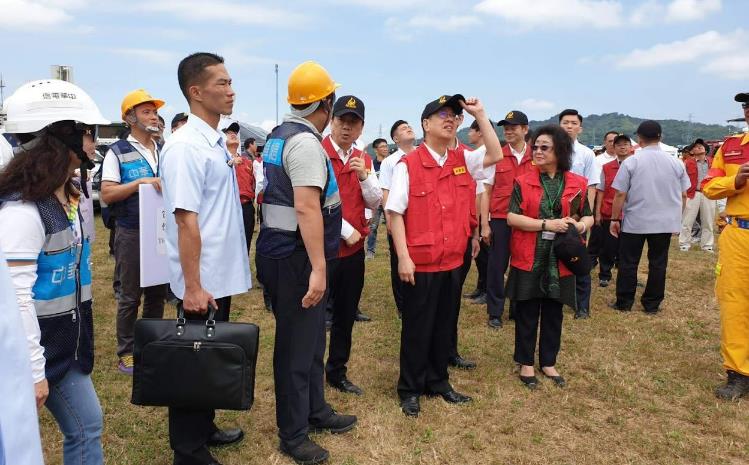 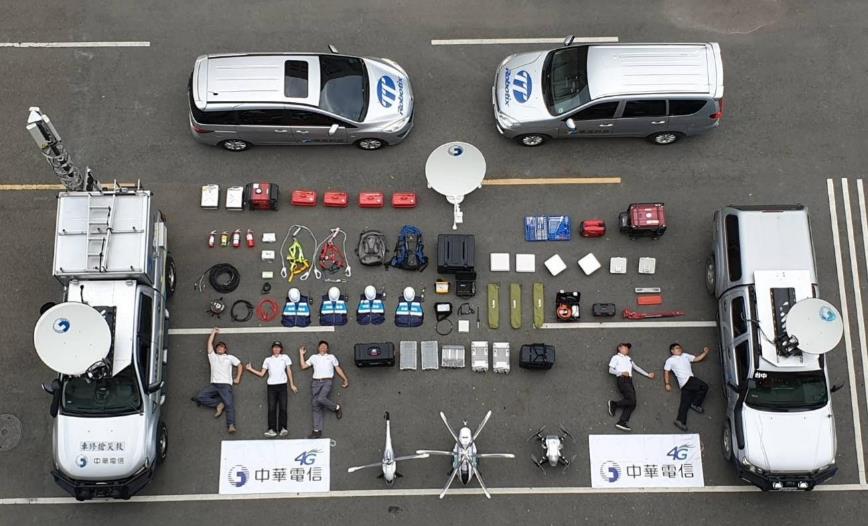 國家921防災日演練
2019.9
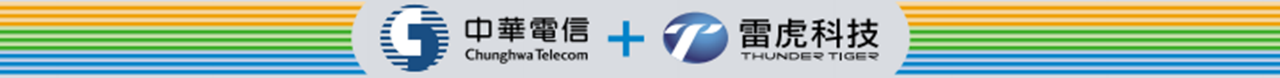 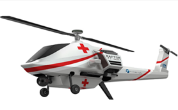 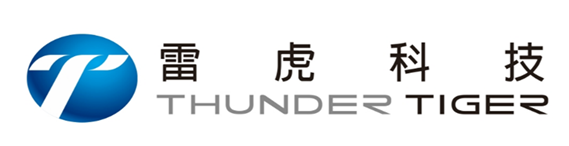 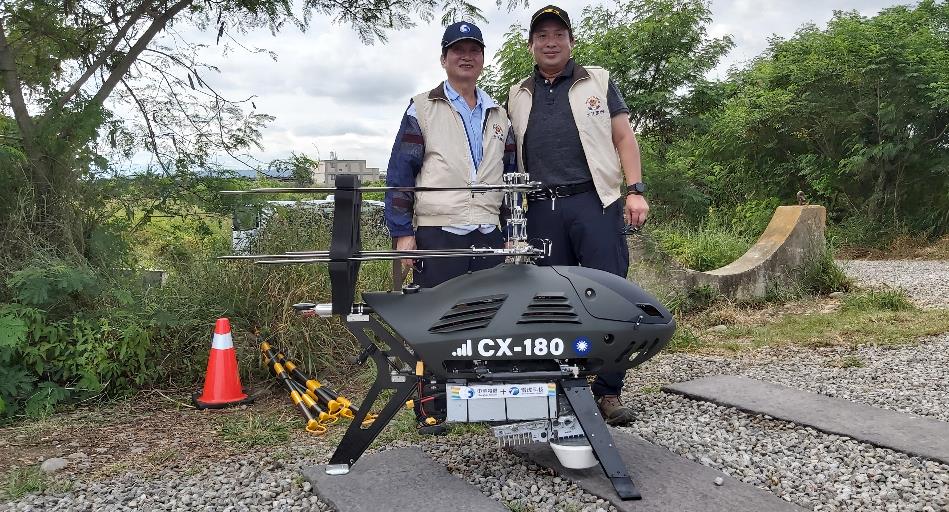 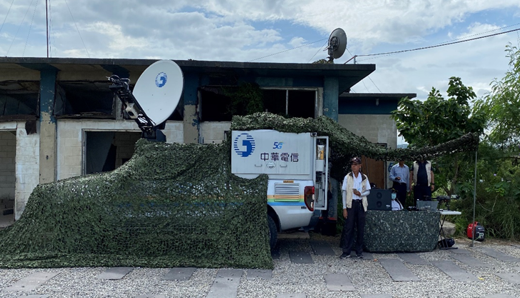 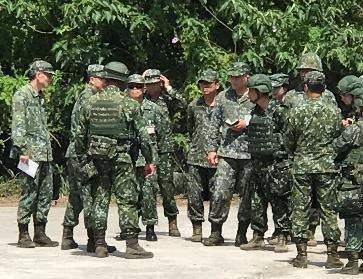 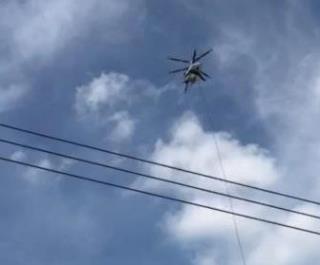 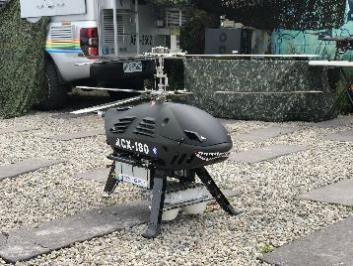 漢光演習
2020.7
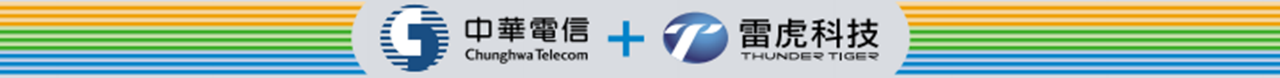 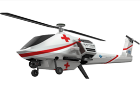 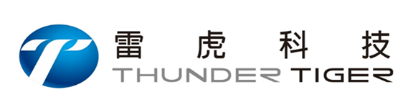 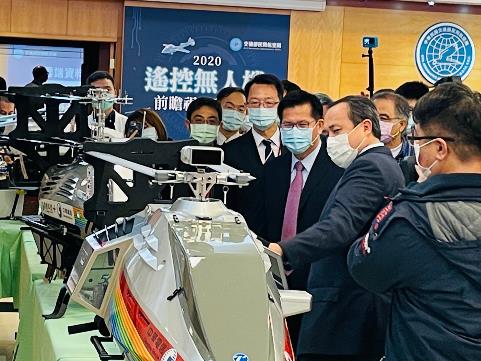 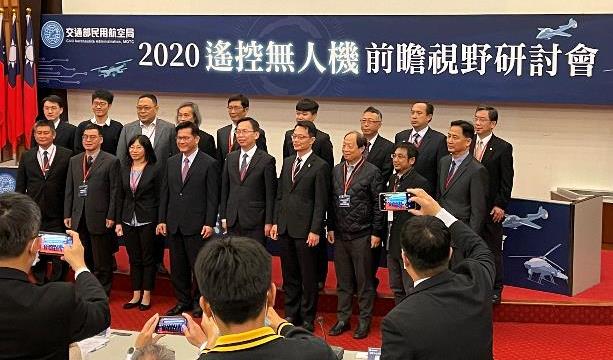 2020.12
民航局「無人機前瞻視野」研討會
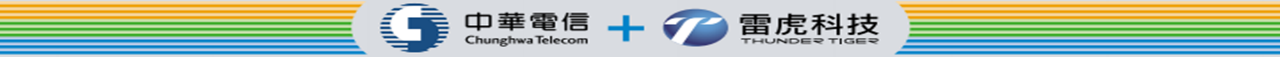 19
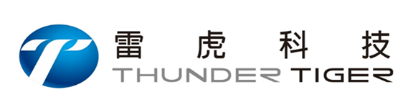 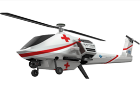 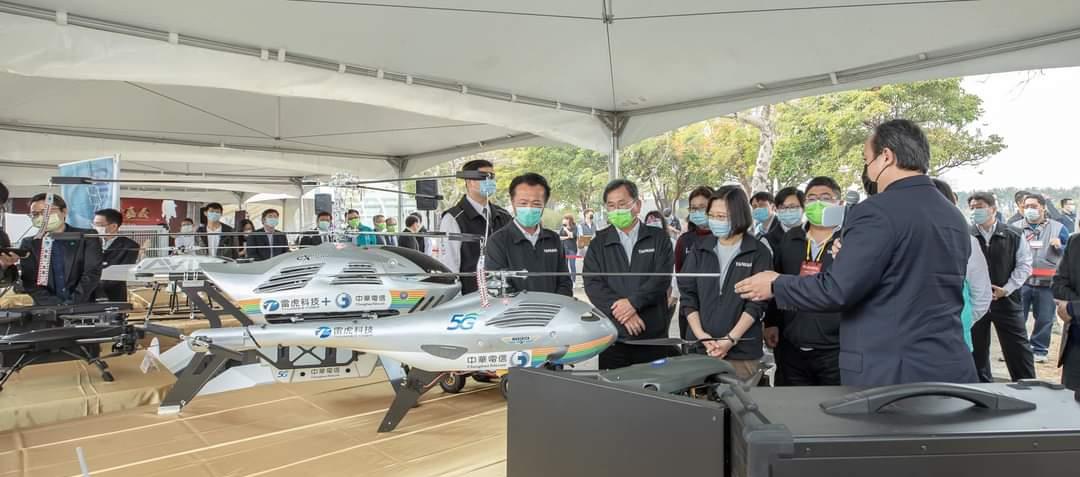 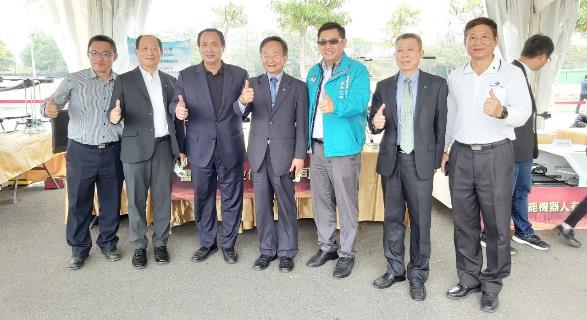 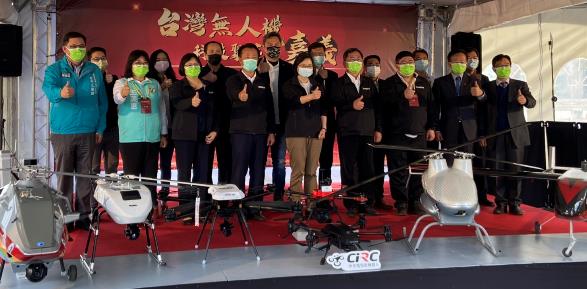 2021.1.22
嘉義「無人機聚落」展示
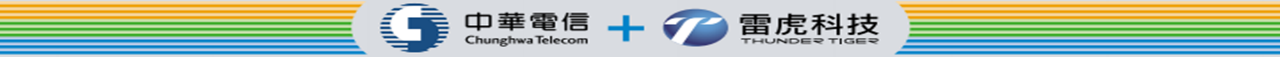 20
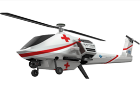 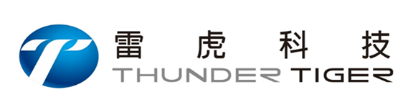 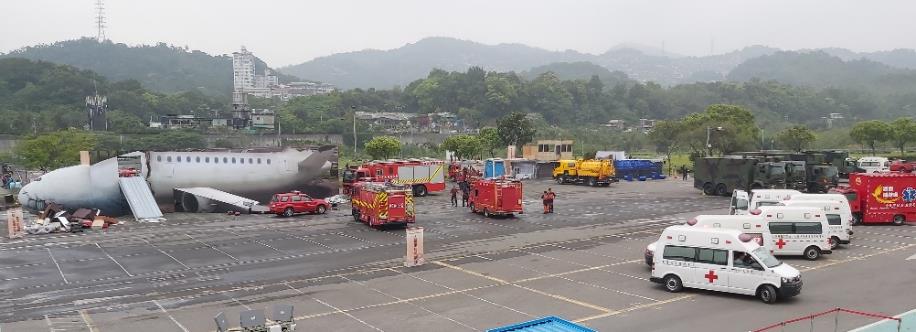 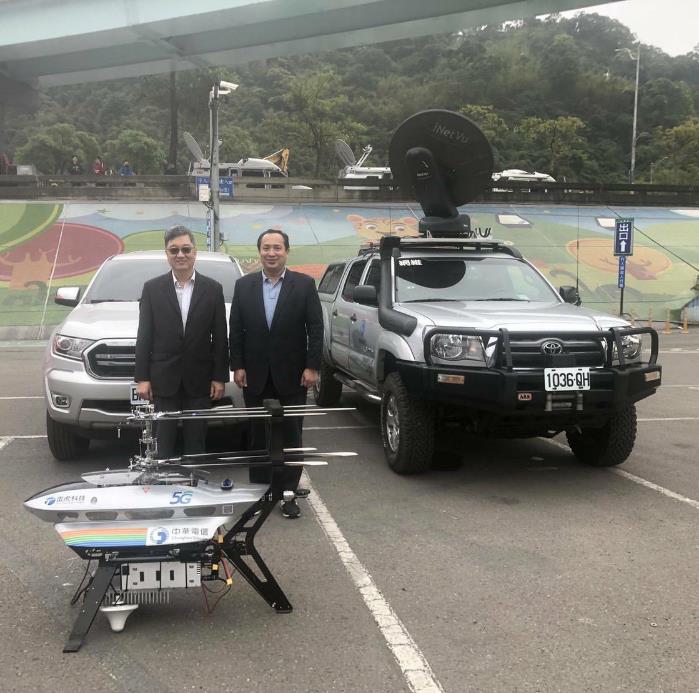 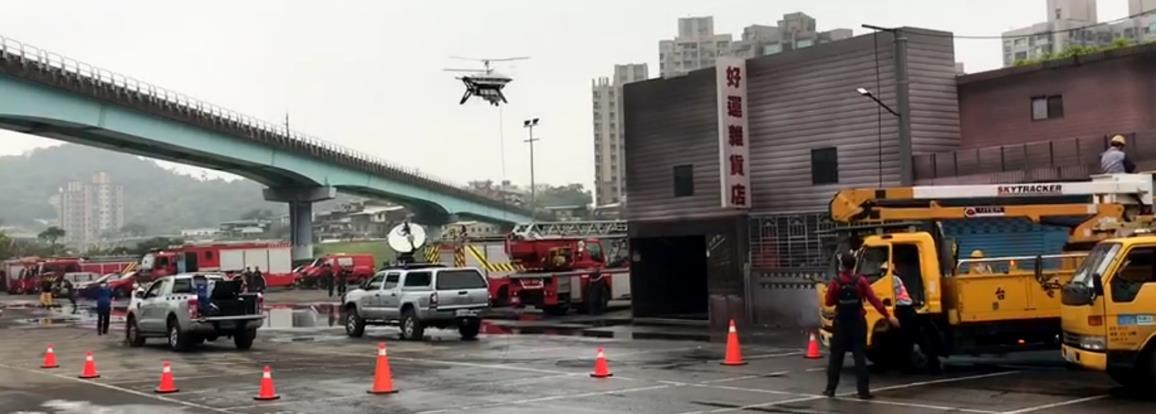 2021.03.18
台北市「民安7號」演練
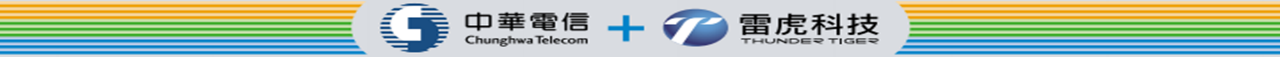 21
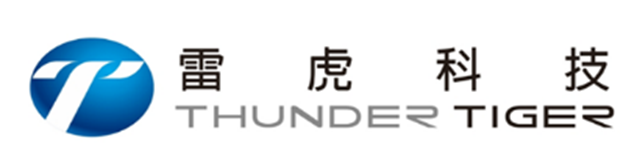 2021.10.5
賴清德副總統蒞臨本公司參訪
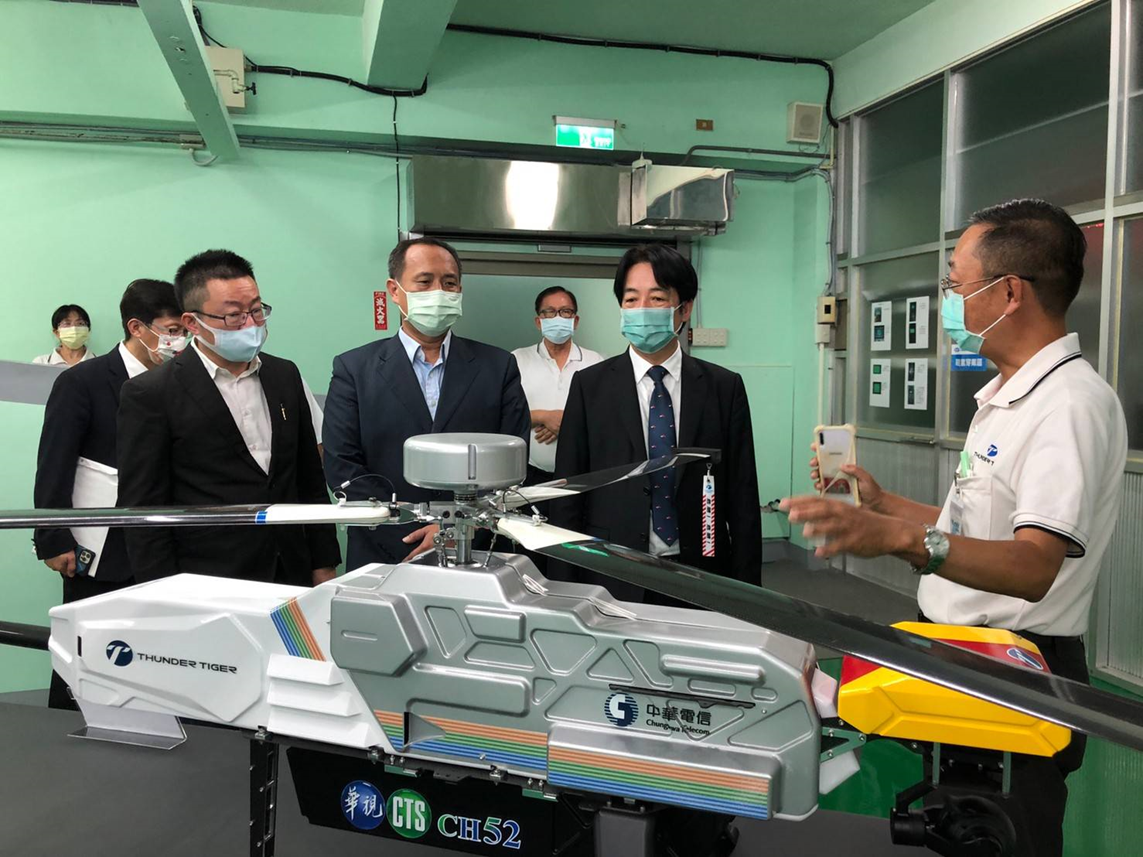 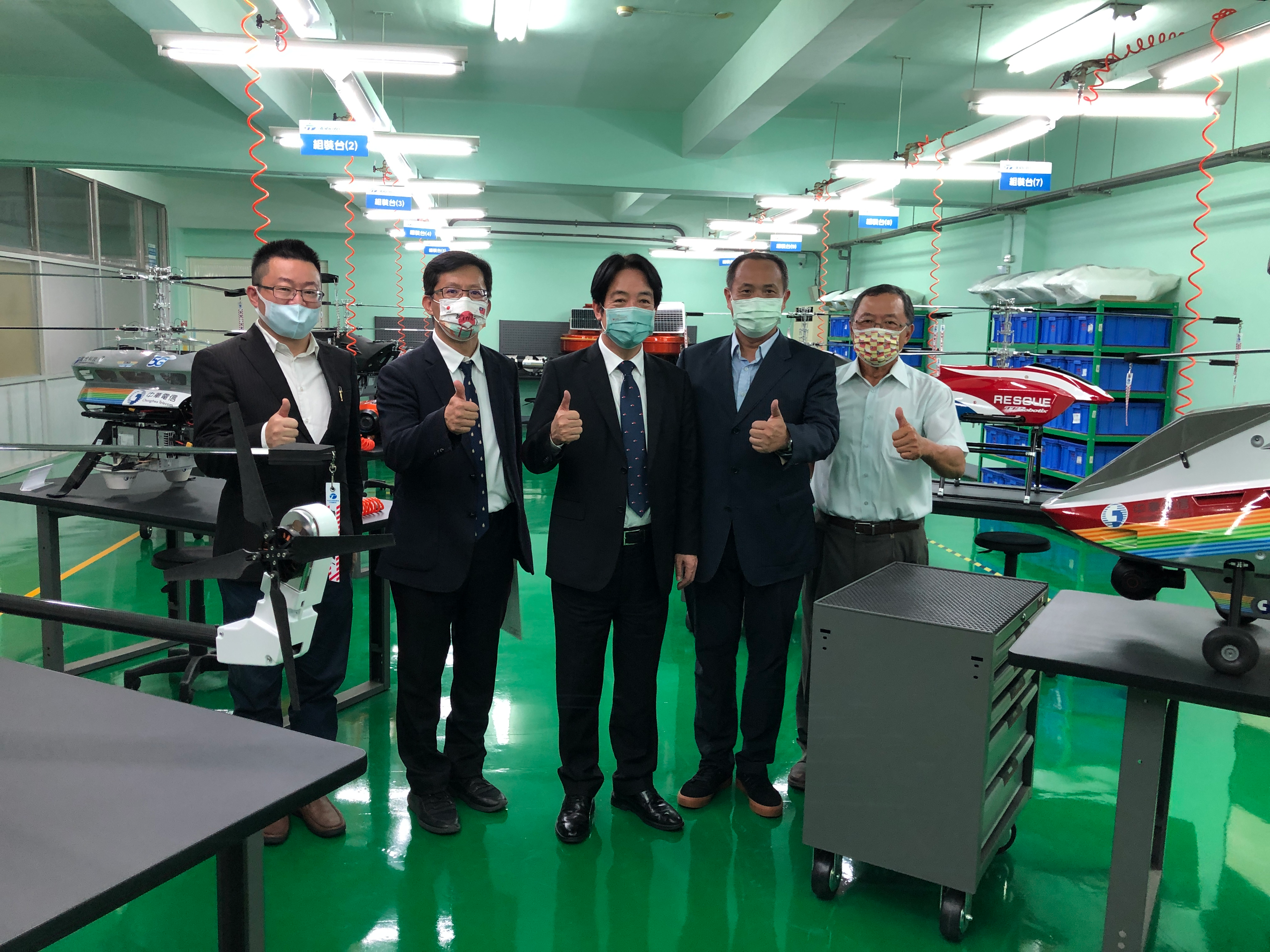 2021.10.10
雷虎攜手台灣希望創新
故宮南院無人機水上燈光秀
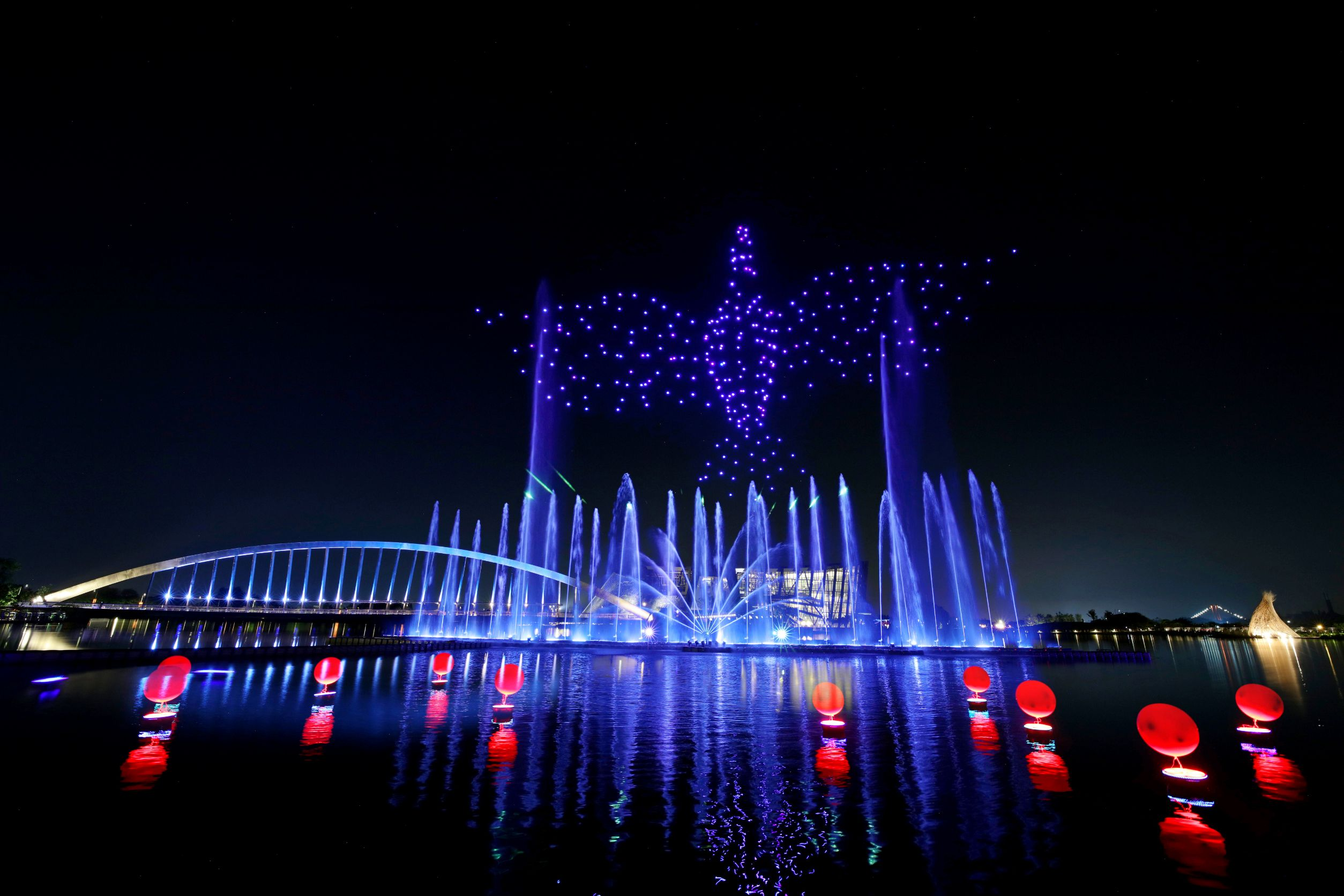 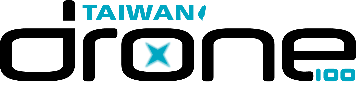 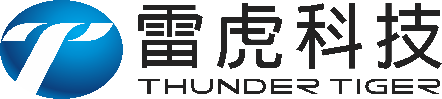 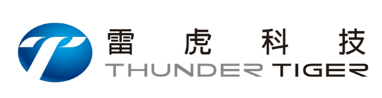 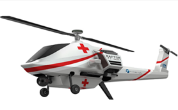 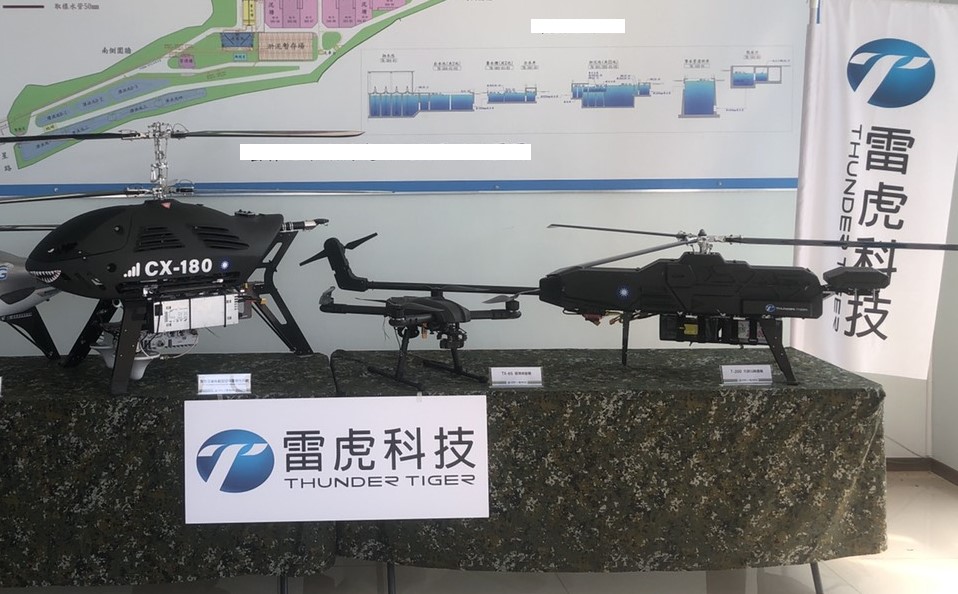 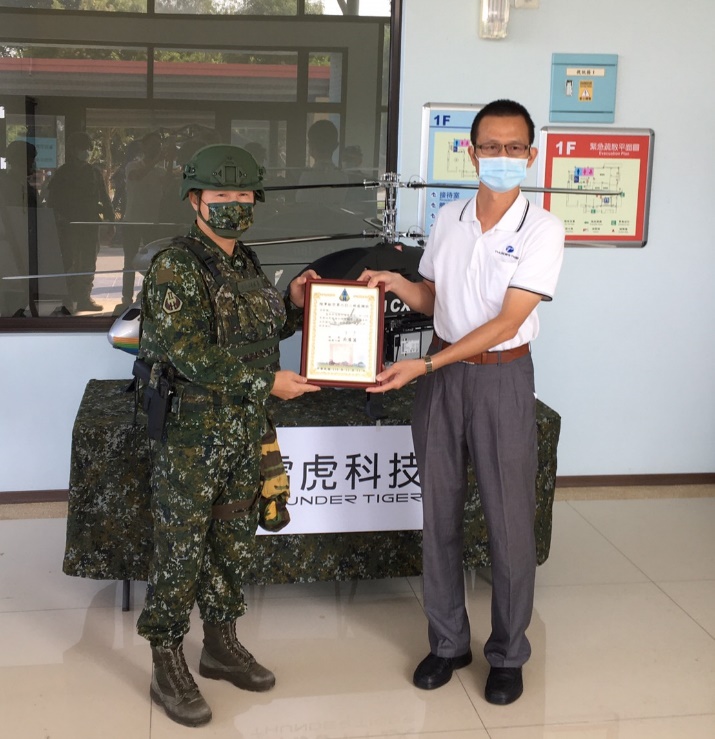 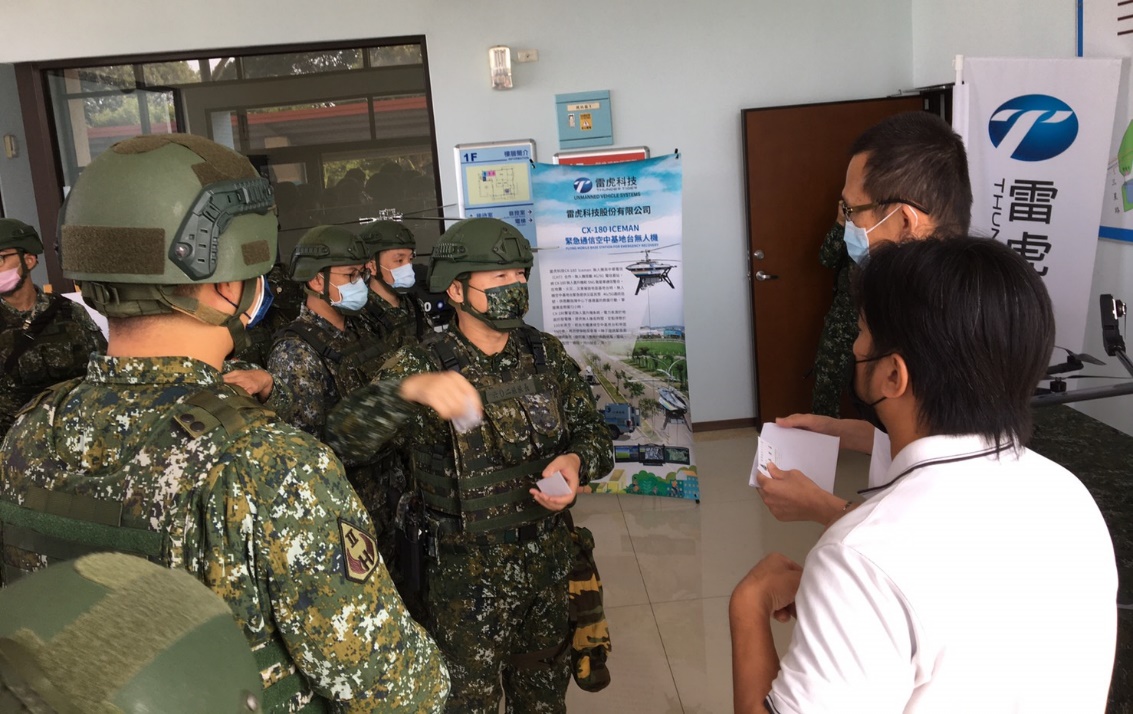 2021.11.11
雲林給水廠十軍團演練
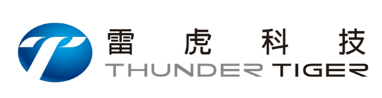 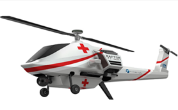 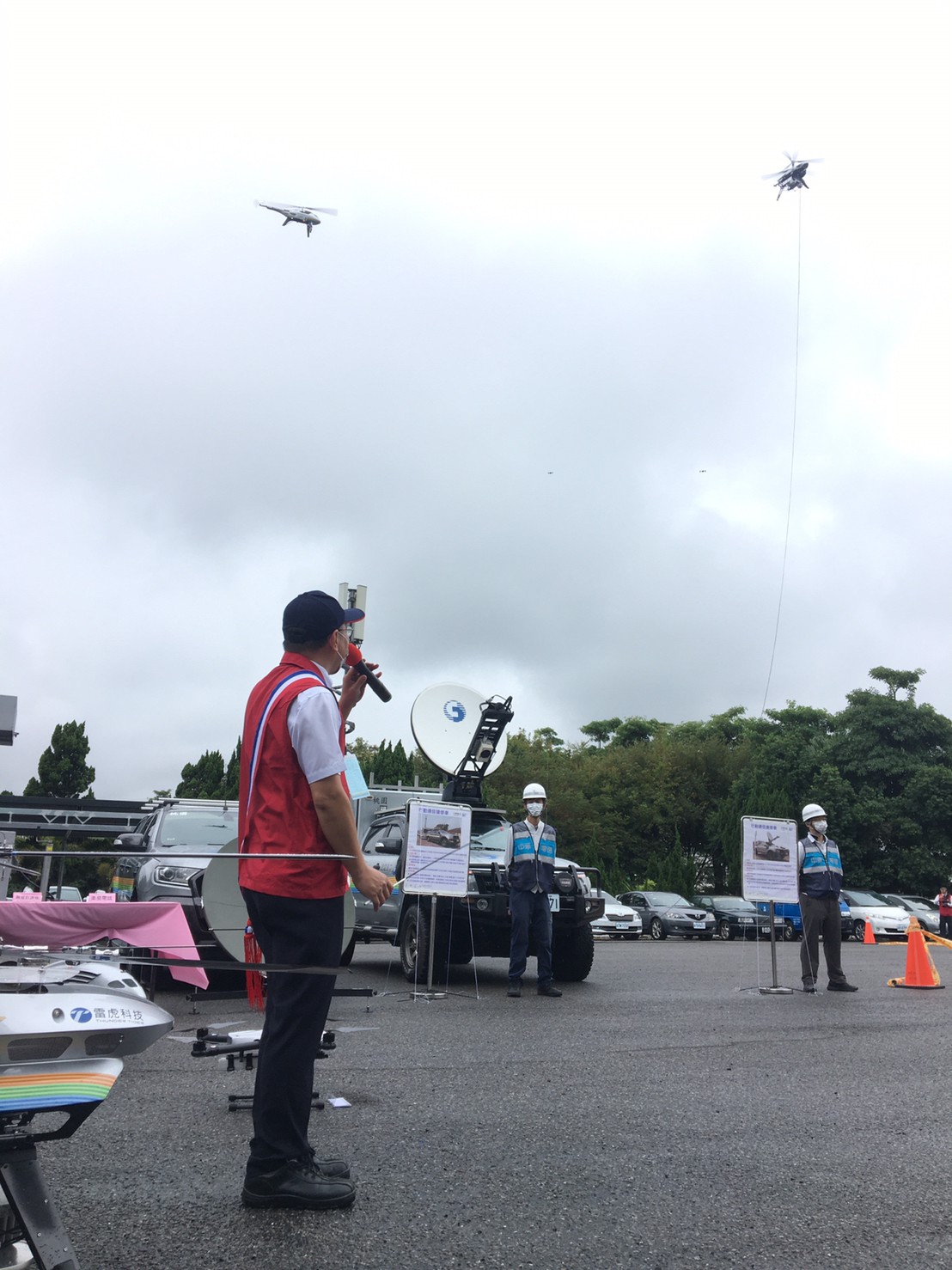 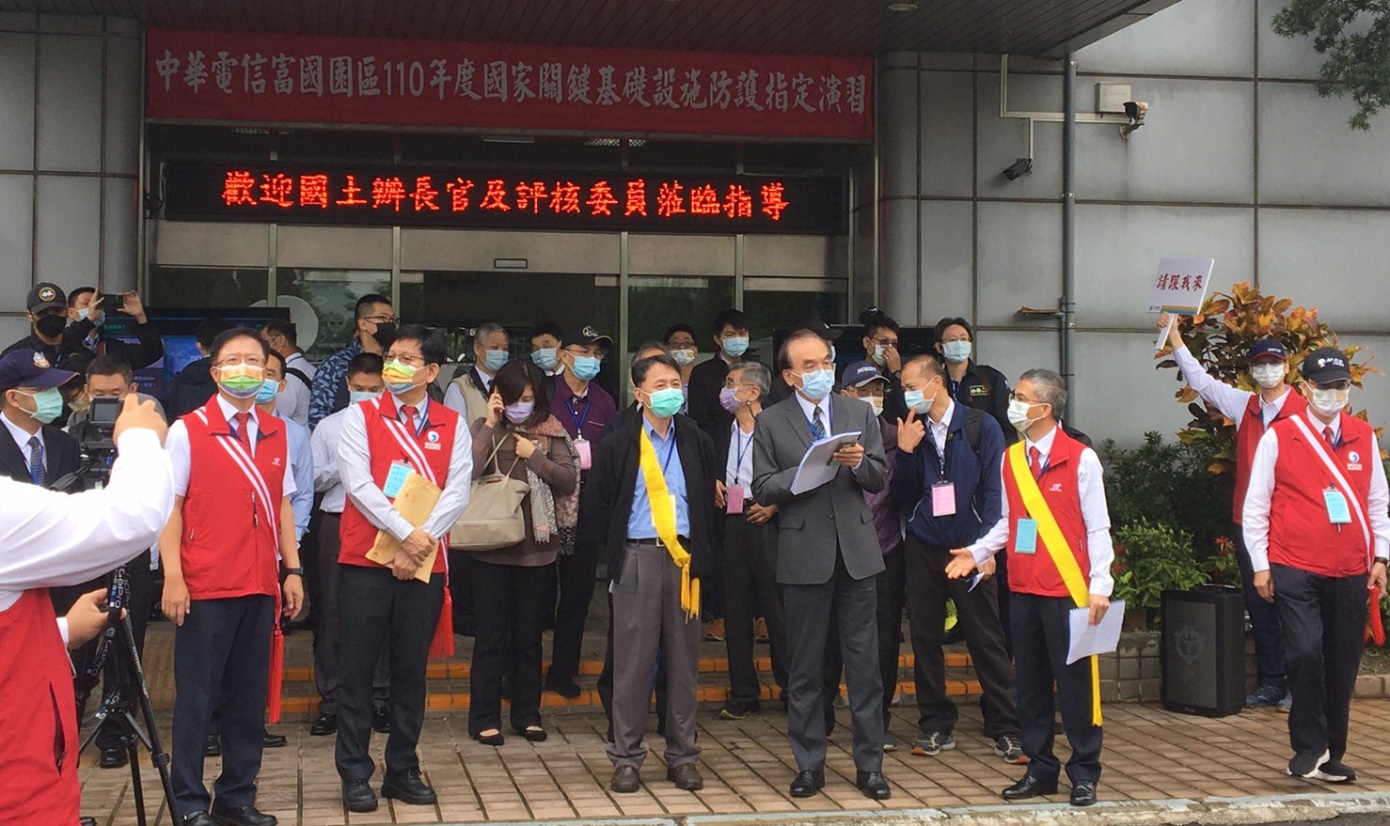 2021.11.18
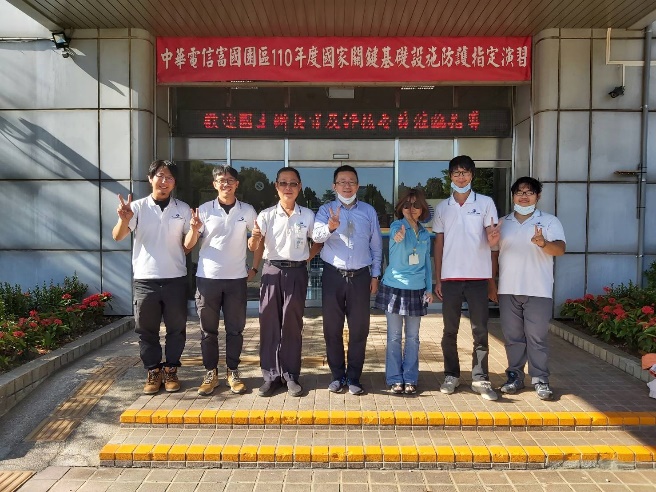 桃園中華電信富國園區CIP演練
未來展望
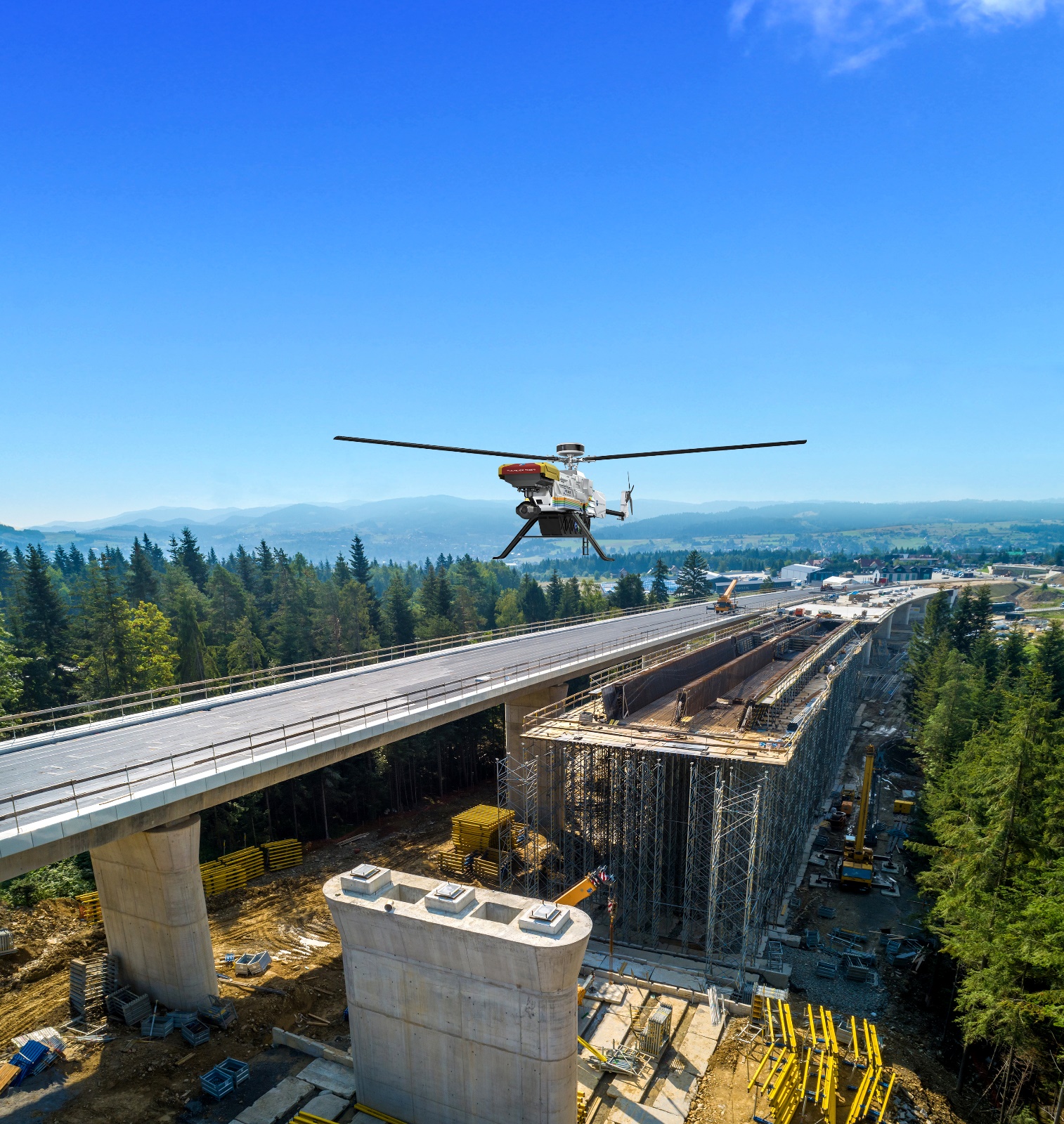 進行中專案
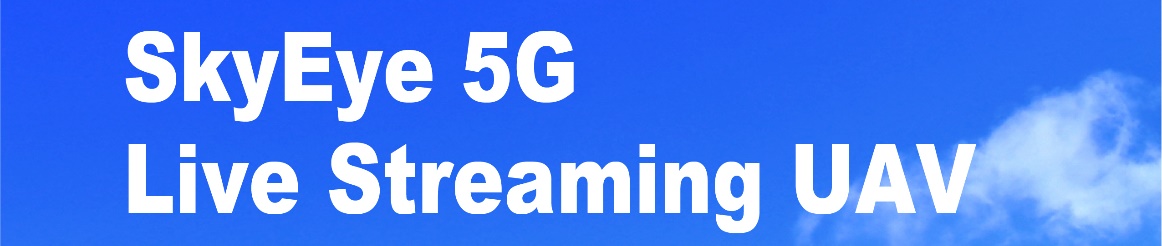 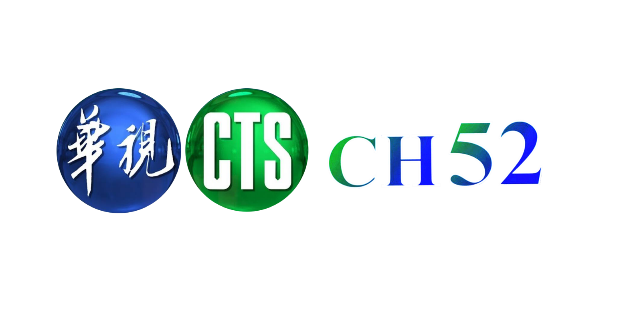 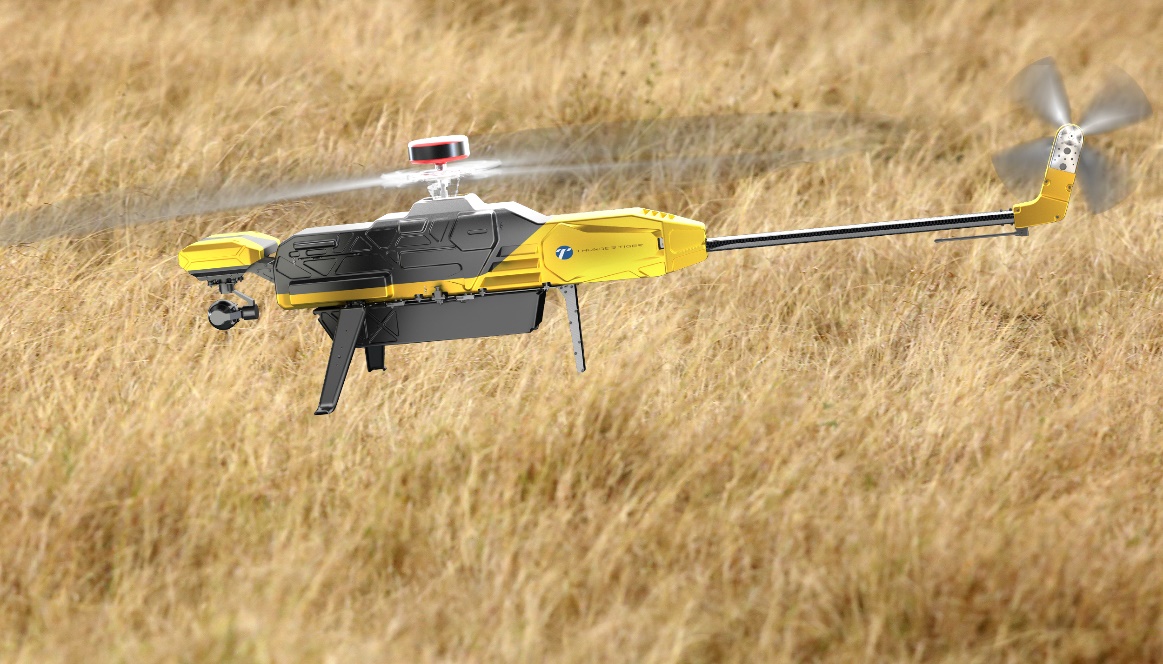 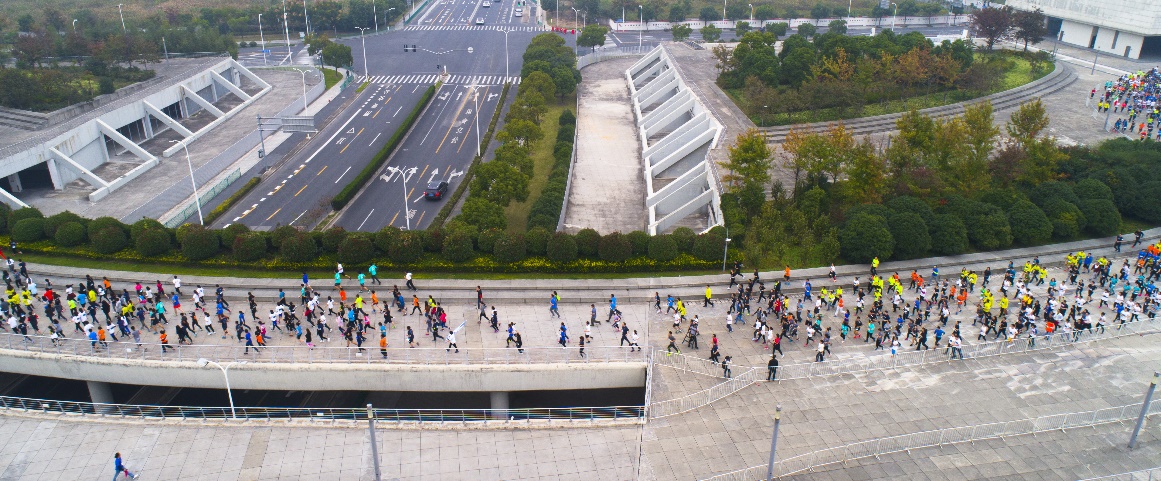 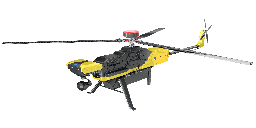 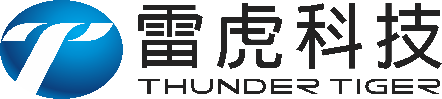 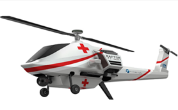 緊急醫療物資運輸無人直升機
新產品發 RAPTOR EMS 250
醫療/災區緊急醫療物資運輸任務
長時間飛行及高酬載能力
可攜帶血清/藥物/急救裝備等，在有效時間內抵達需求之醫療院所
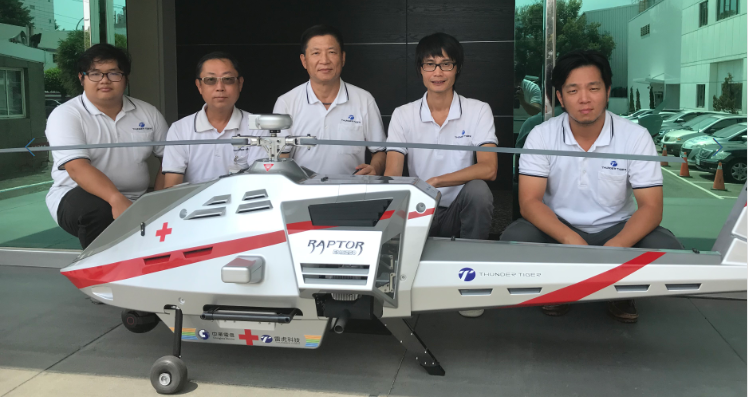 機體重量(不含油料):16kg
最大起飛重量(含載):35kg
負載配備重量:最大15kg
飛行時間:2~4小時(依負載及油料)
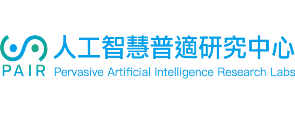 交通大學合作研發應用技術
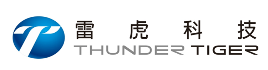 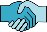 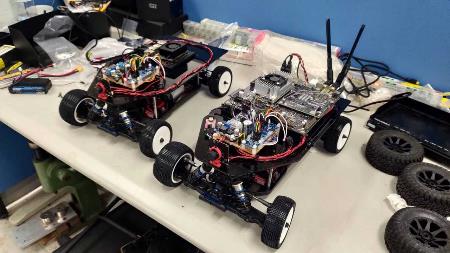 人工智慧普適研究中心
PAIR Labs 合作
合作研發AI遙控競賽越野車
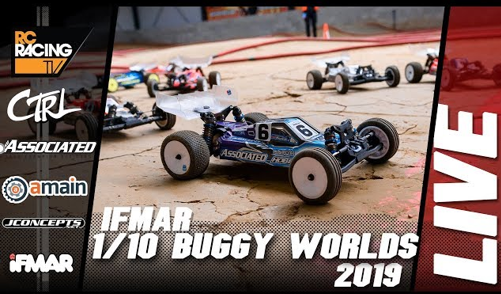 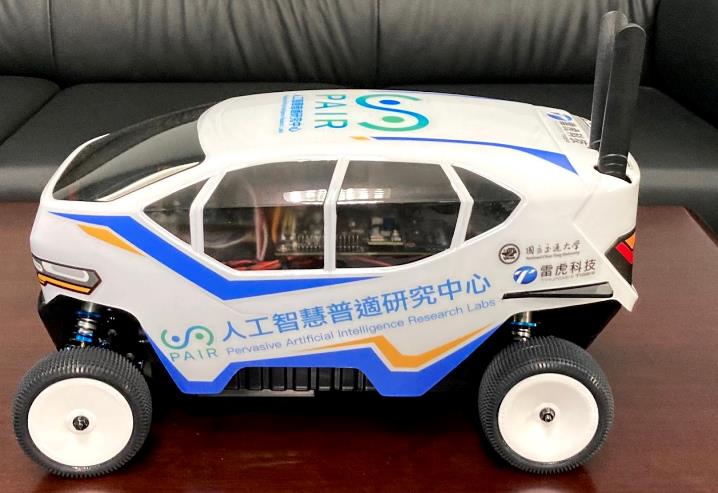 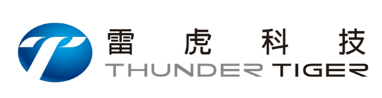 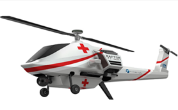 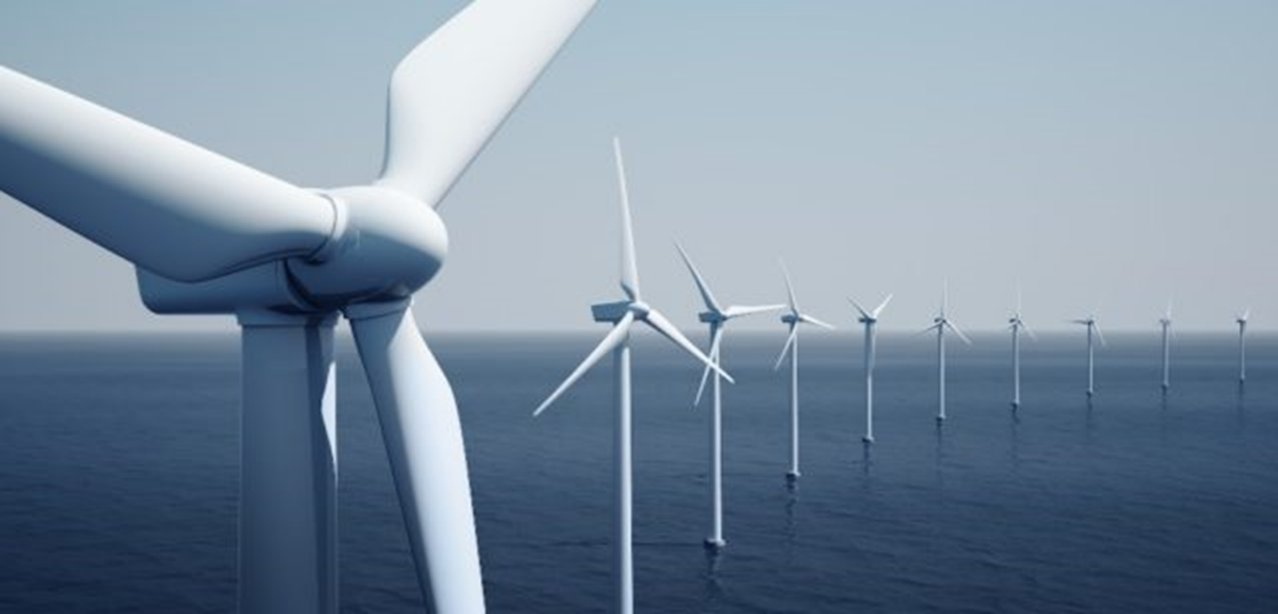 離岸風力發電無人機智慧巡檢(未來發展願景)
離岸風力發電是政府當局重要的綠色能源政策，無人機在再生能源的應用領域，雷虎科技將投入發展。
無人機檢測風機，可提升效率、作業安全

瞄準無人機應用在大型設備的維護近距離檢測電線、電塔與風機等大型設備

拍攝高畫素圖像，搭配人工智慧來分析潛在的問題與缺陷
31
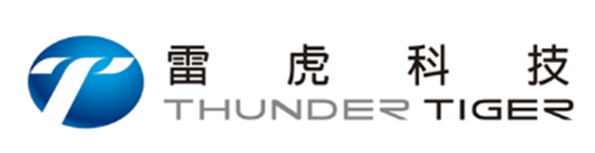 2021年
財務概況
32
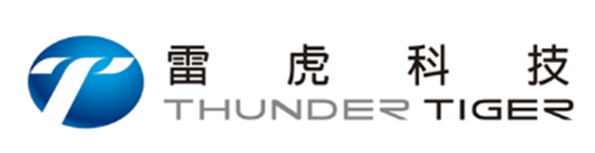 營收成長率
單位：新台幣仟元
2021年1-11月YOY為  36.79%;
33
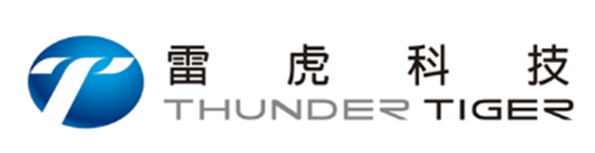 歷年合併損益
單位：新台幣仟元
34
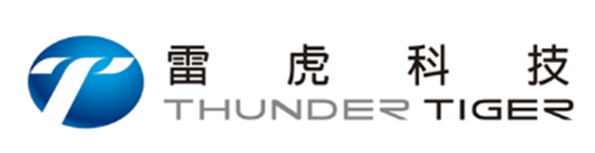 近兩年損益YOY比較
單位：新台幣仟元
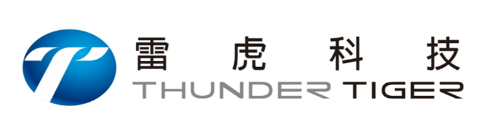 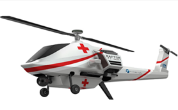 敬請指教